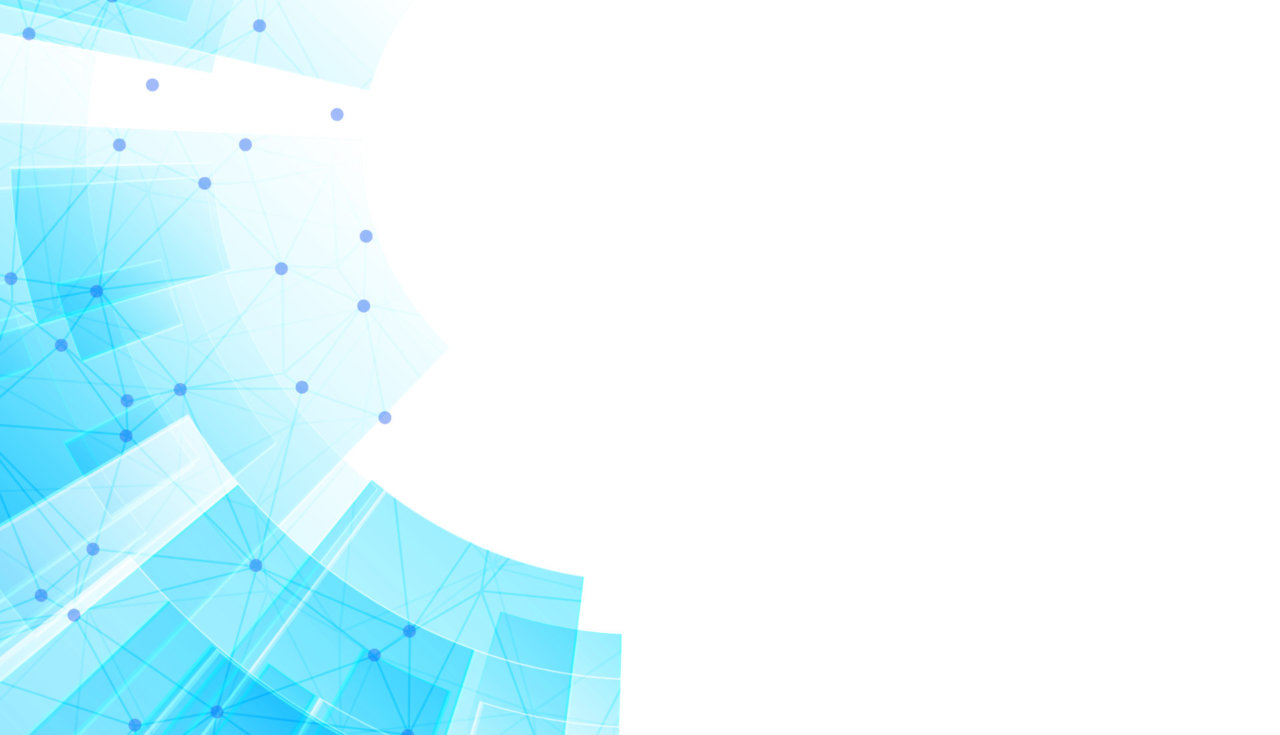 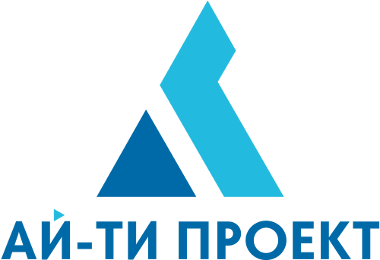 Mobile SMARTS: 
Магазин 15
Для чего нужен ТСД?
Постоянный бардак с товаром; 
Недопоставки и перепоставки товара от поставщиков; 
Неверные ценники. 

Терминал сбора данных + правильно подобранное отраслевое решение – залог успешного решения этих проблем.
Mobile SMARTS: Магазин 15
Специализированное программное обеспечение для мобильных устройств со встроенным сканером штрихкодов.
Позволяет быстро автоматизировать, оптимизировать рабочие места и бизнес процессы по учету товара в магазине.
Mobile SMARTS: Магазин 15
Позволяет быстро автоматизировать все рабочие операции;
Оптимизировать действия линейного персонала;
Исключить вероятность ошибок.
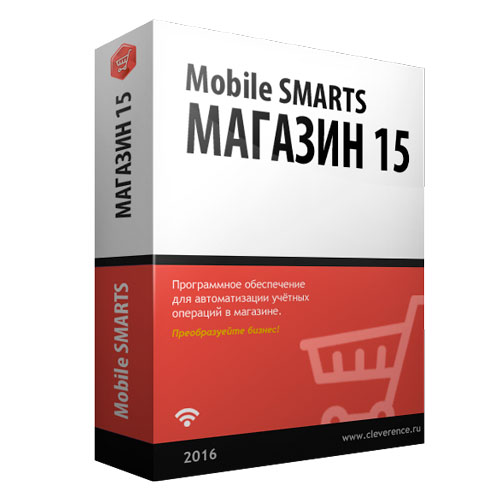 Основные операции
Приемка товара
Инвентаризация
Перемещение
Переоценка
Подбор заказа
Сбор штрихкодов
Возврат из магазина

Просмотр остатков и цен по товару
Операции с алкоголем
Преимущества
Коробочное решение – закрывает потребности большинства заказчиков
Быстрый запуск – позволяет быстро автоматизировать рабочее место
Широкий функционал – только нужное и ничего лишнего
Mobile SMARTS: Магазин 15
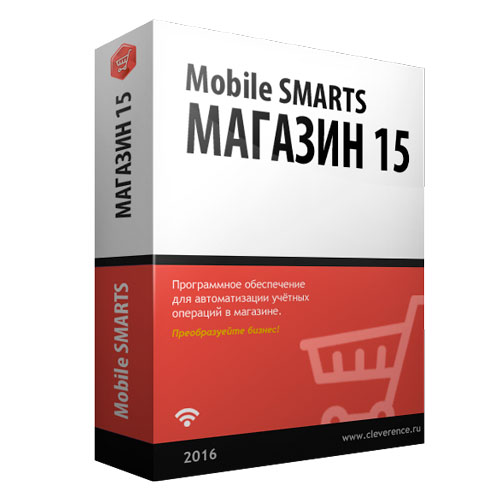 Магазин 15
Магазин 15 с ЕГАИС
Магазин 15 с ЕГАИС и МОТП
Магазин 15 с Кировкой (в разработке)
Магазин 15 с МОТП
Компоненты решения
Средства разработки
Средства администрирования
Сервер терминалов и сервер печати
Клиенты для ПК / Windows CE / Windows Mobile и Android
Компоненты доступа из ERP (OLE/COM)
Утилиты конвертации для TXT/CSV/Excel
Поддержка операционных решений
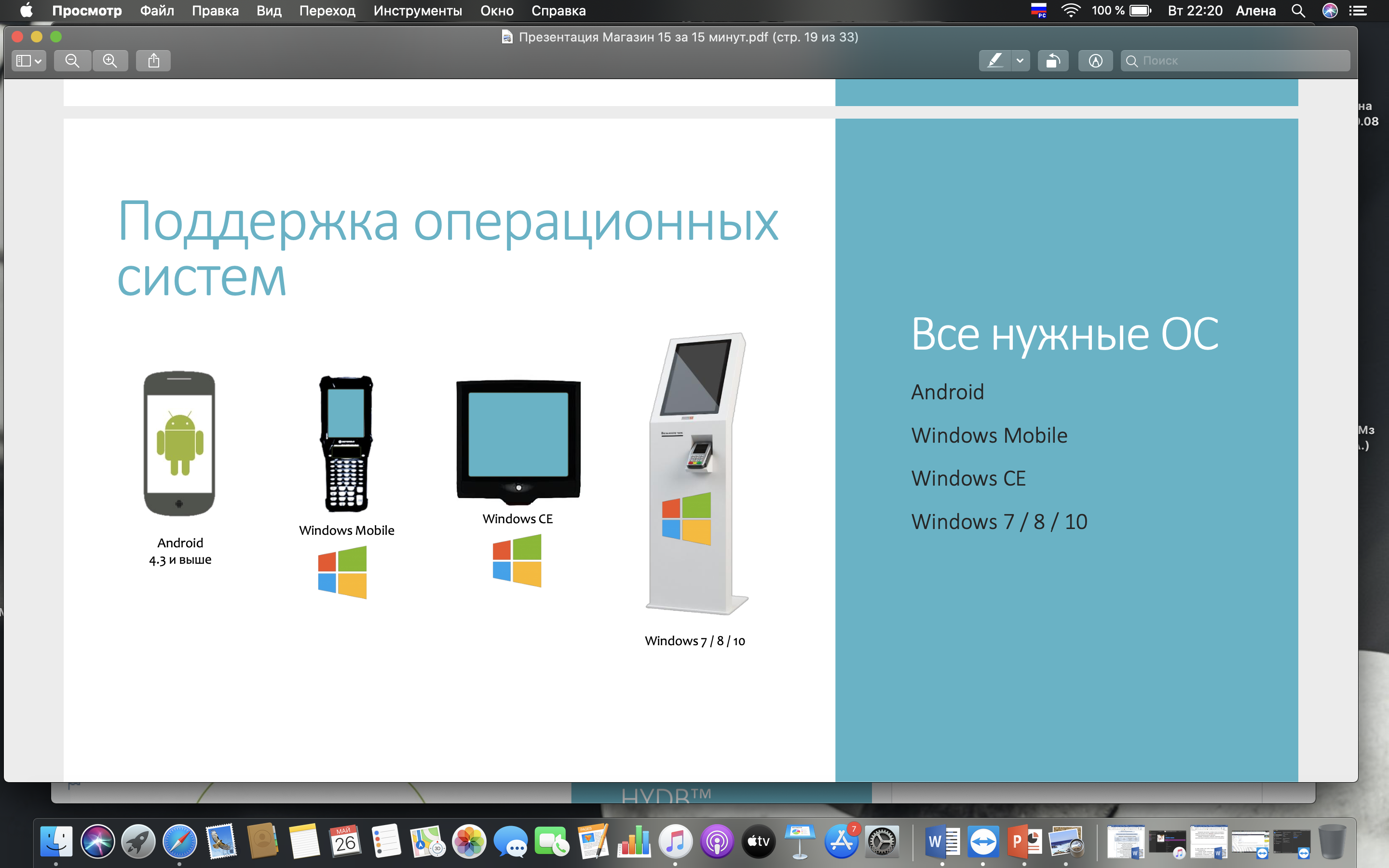 Android
Windows Mobile
Windows CE
Windows 7 / 8 / 10
HYDB
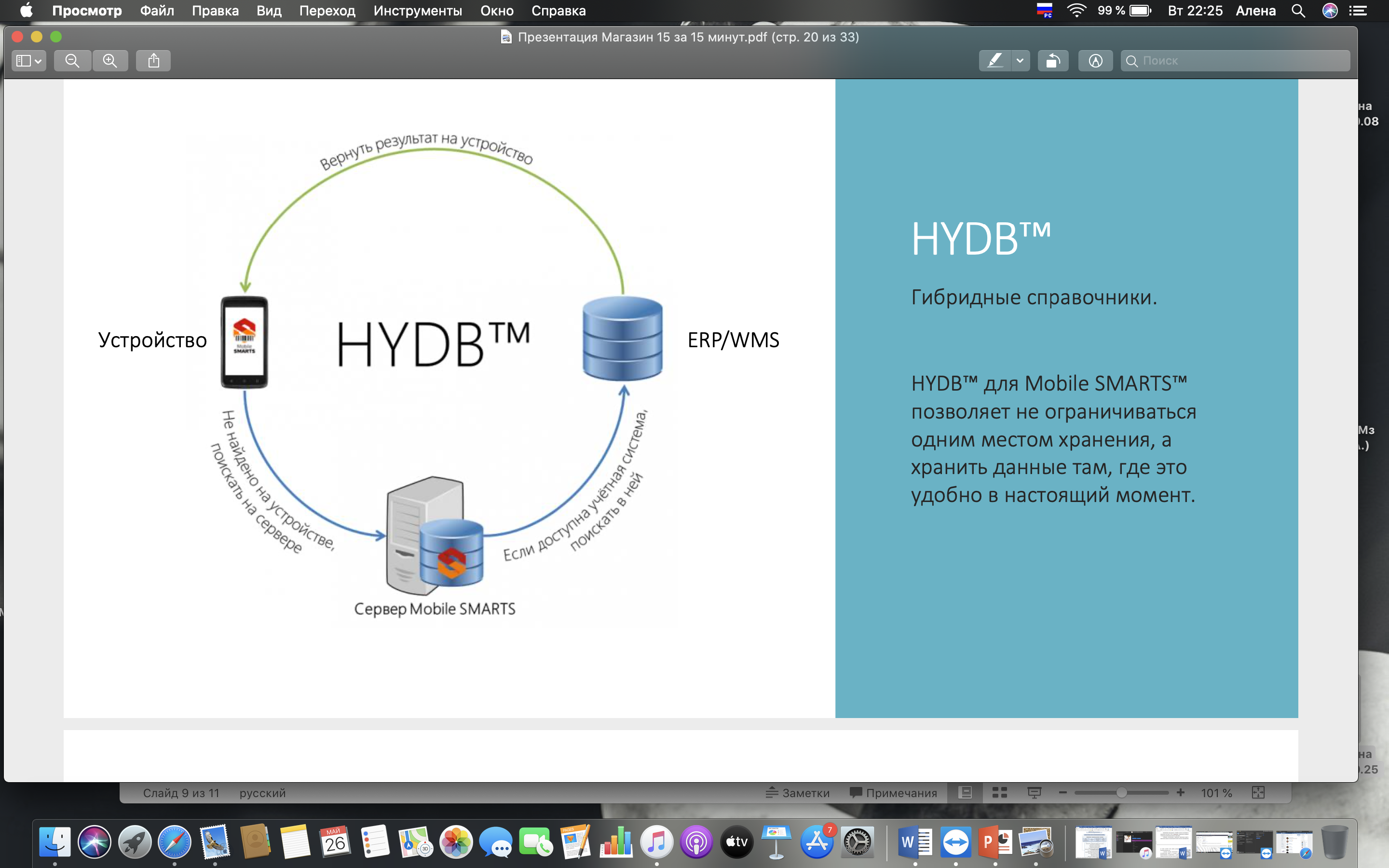 HYDB для Mobile SMARTS позволяет не ограничиваться одним местом хранения, а хранить данные там, где это удобно в настоящий момент.
Готовая интеграция с 1С и другими учетными системами
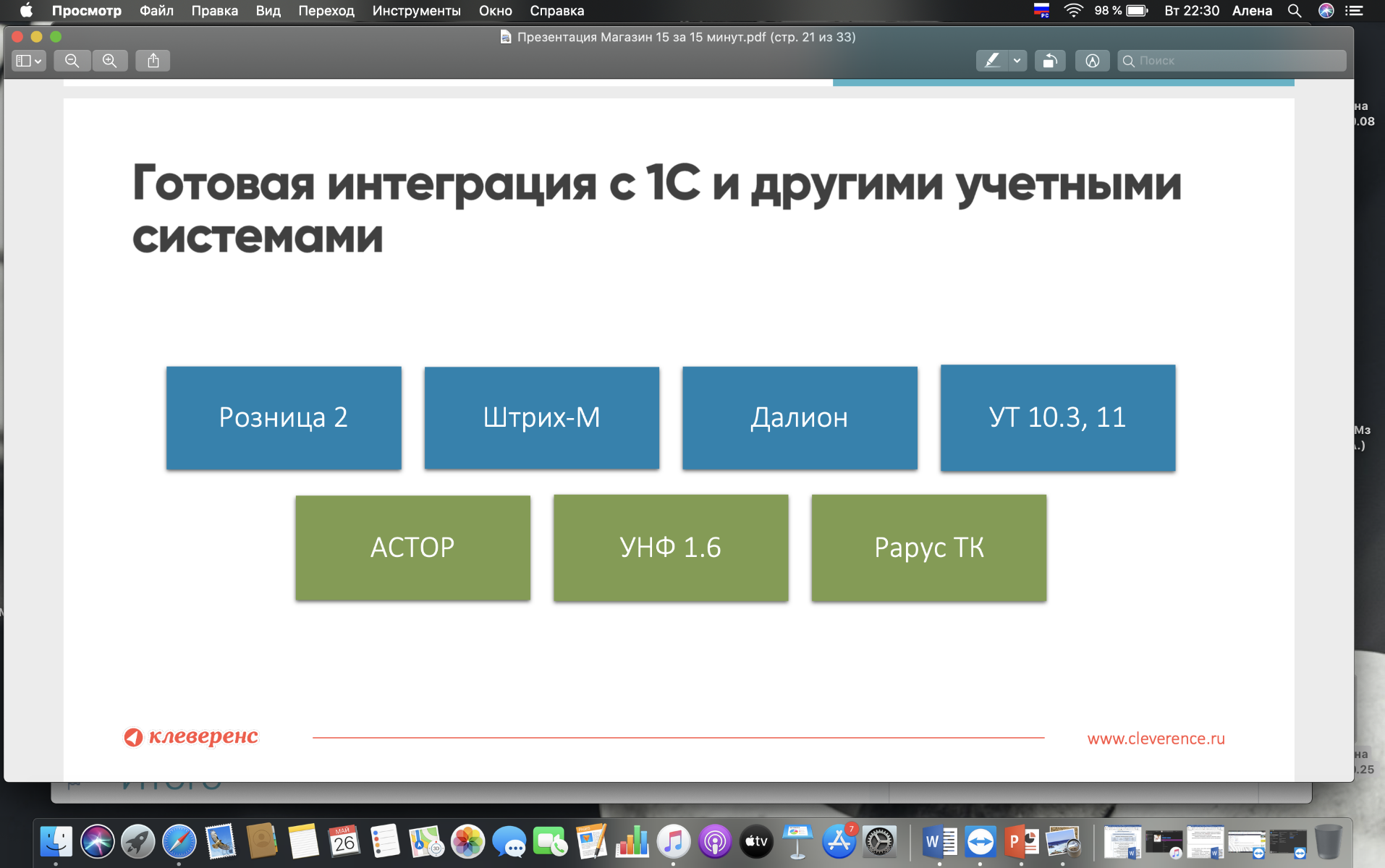 Политика лицензирования и цены
Лицензируется конкретный̆ терминал сбора данных (по уникальному коду ТСД). Для каждого нового терминала нужно получать отдельную лицензию. Без лицензии ТСД работает в демо-режиме.
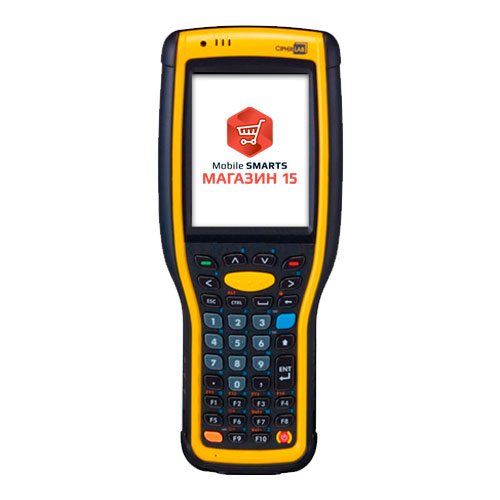 Уровни лицензий
Минимум – сбор штрихкодов, инвентаризация и актуальная информация о товаре.
Базовый – все магазинные операции. Работа по заданиям в режиме онлайн и офлайн.
Расширенный – Автоматический обмен. Добавление новых операций. Мобильная переоценка.
Полный – Полный функционал вместе с коллективным выполнением операций на ТСД.
Подписка на обновления
Все лицензии бессрочные
 Подписка только на возможность обновления
В лицензию входит только один год подписки
Если проблема решается обновлением, то техподдержка требует обновиться
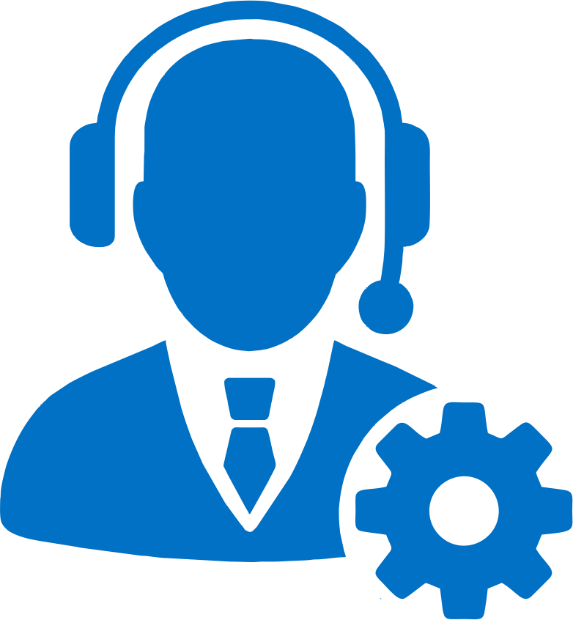 Спасибо за внимание!